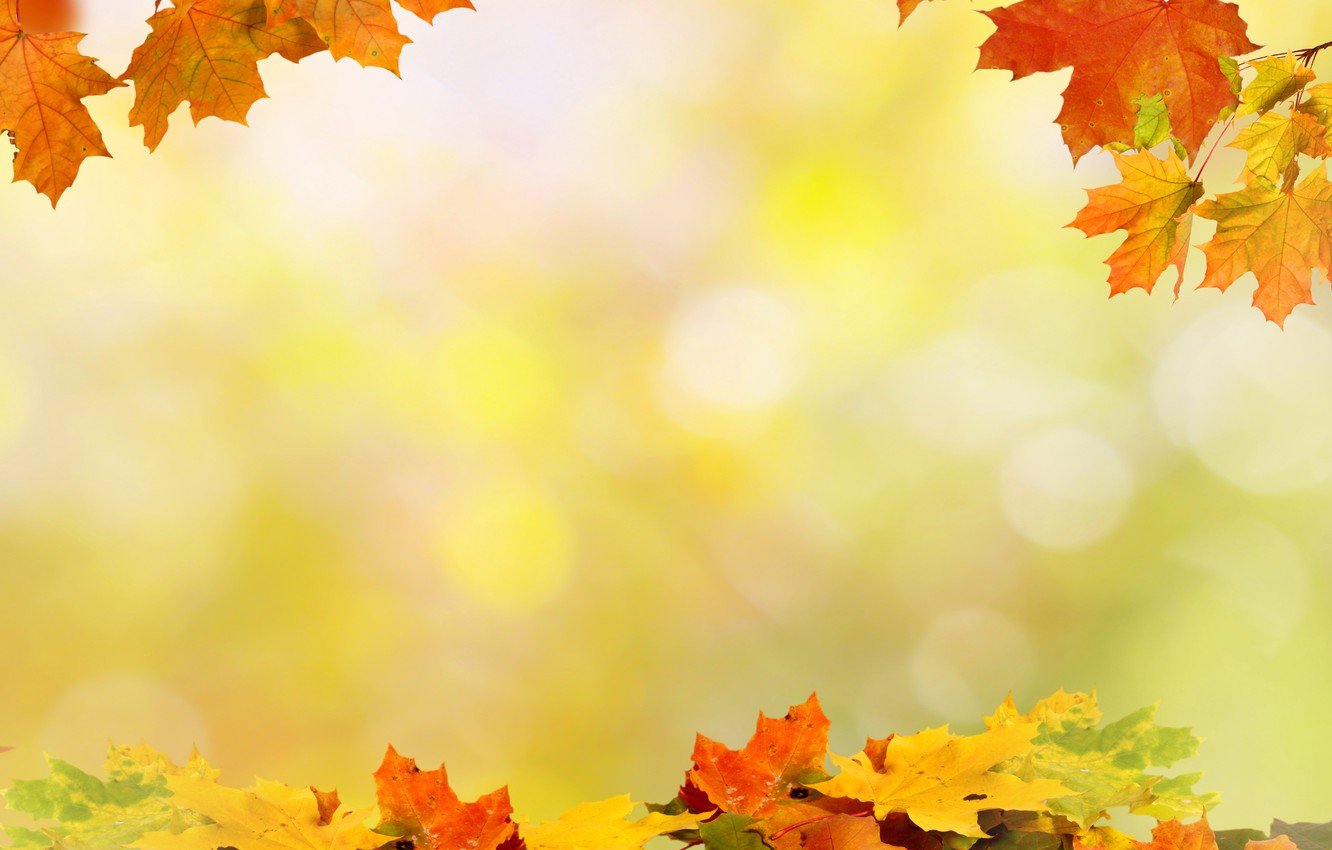 Осеннее развлечение «В гостях у осени»
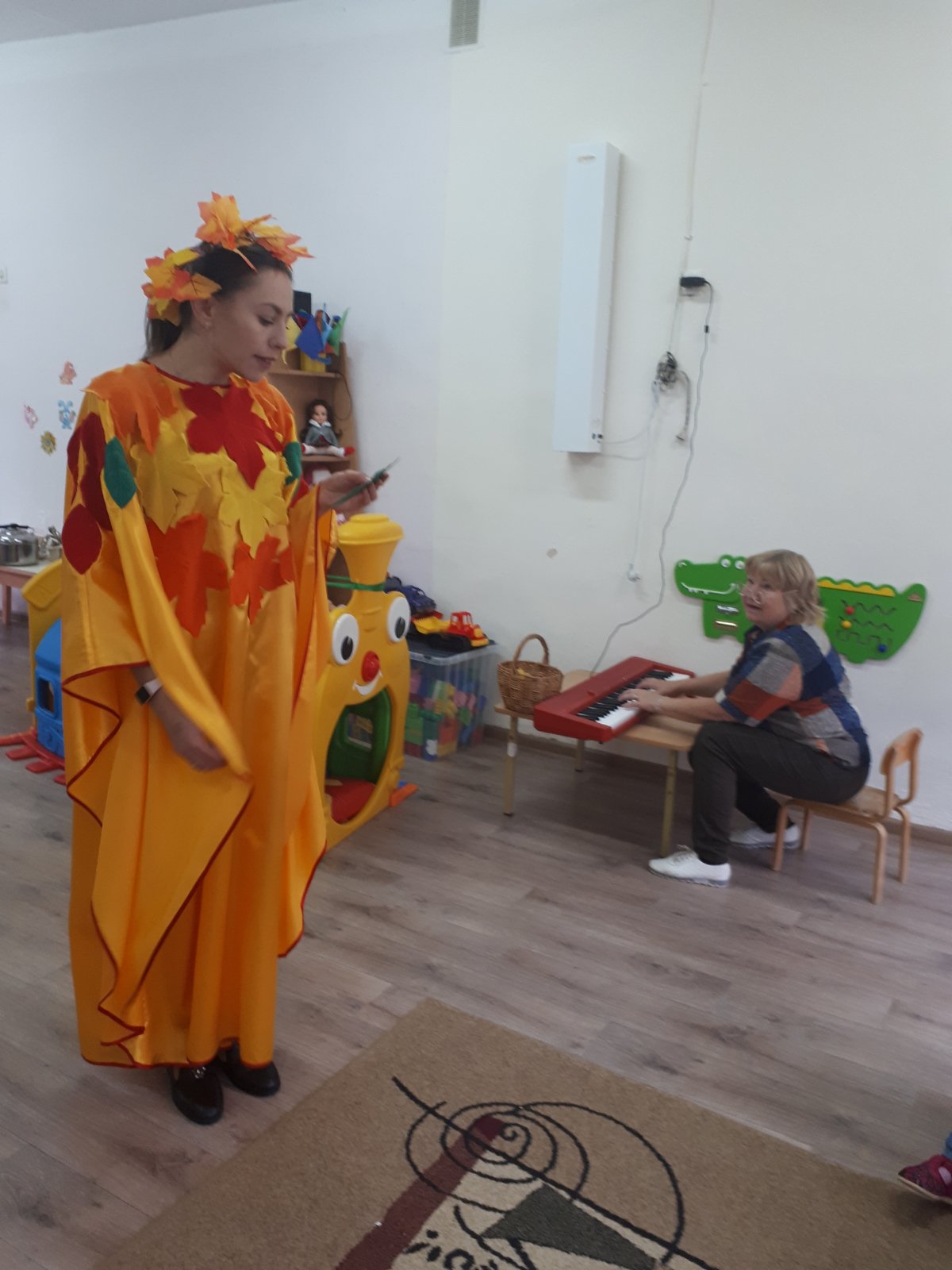 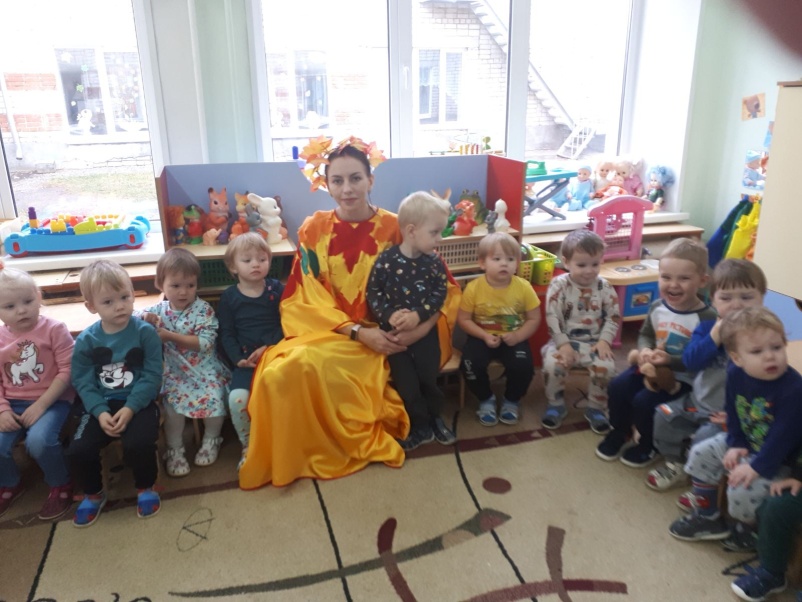 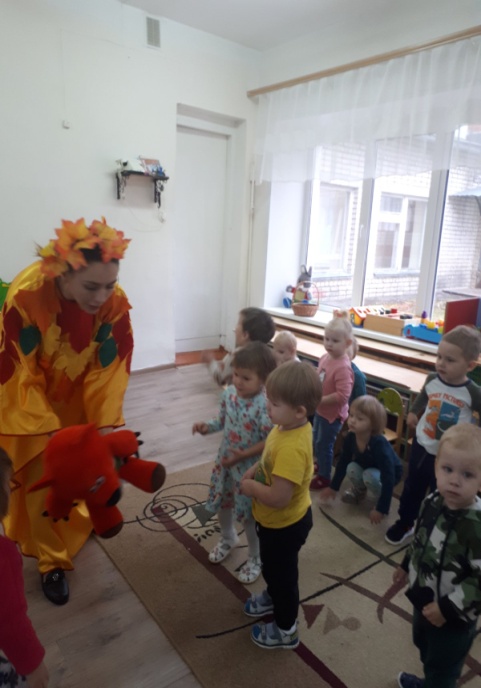 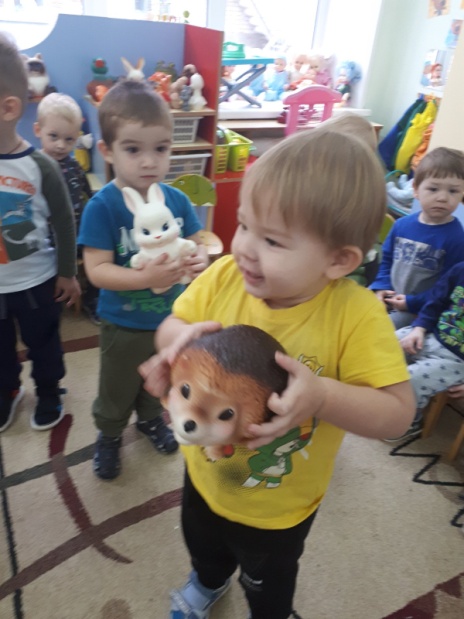 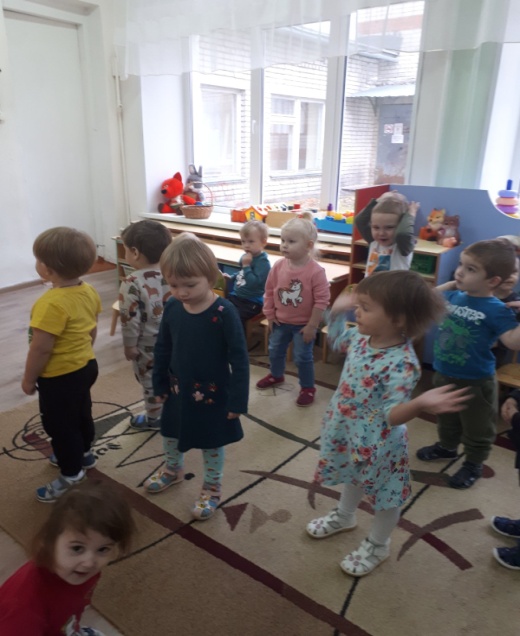 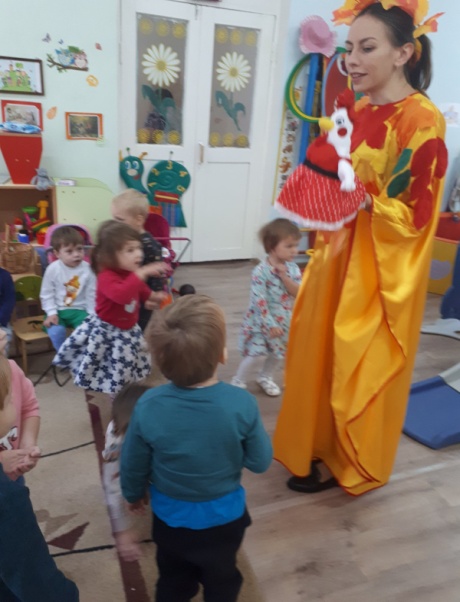